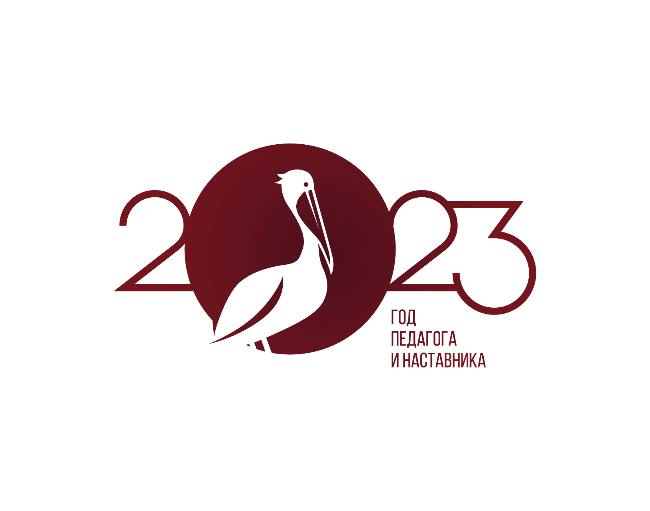 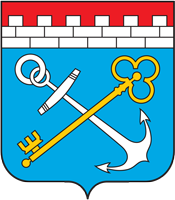 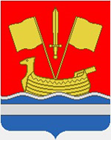 Центр образования естественно-научной и технологической направленностей «Точка роста» на базе МКОУ «Путиловская ООШ»
Практико-ориентированный семинар: «Выстраивание внутришкольной системы профилактики учебной неуспешности»  по результатам региональных мониторингов
Калинова Светлана Александровна, методист  муниципальной информационно-методической службы  Кировского муниципального района Ленинградской области
18 января 2024 года
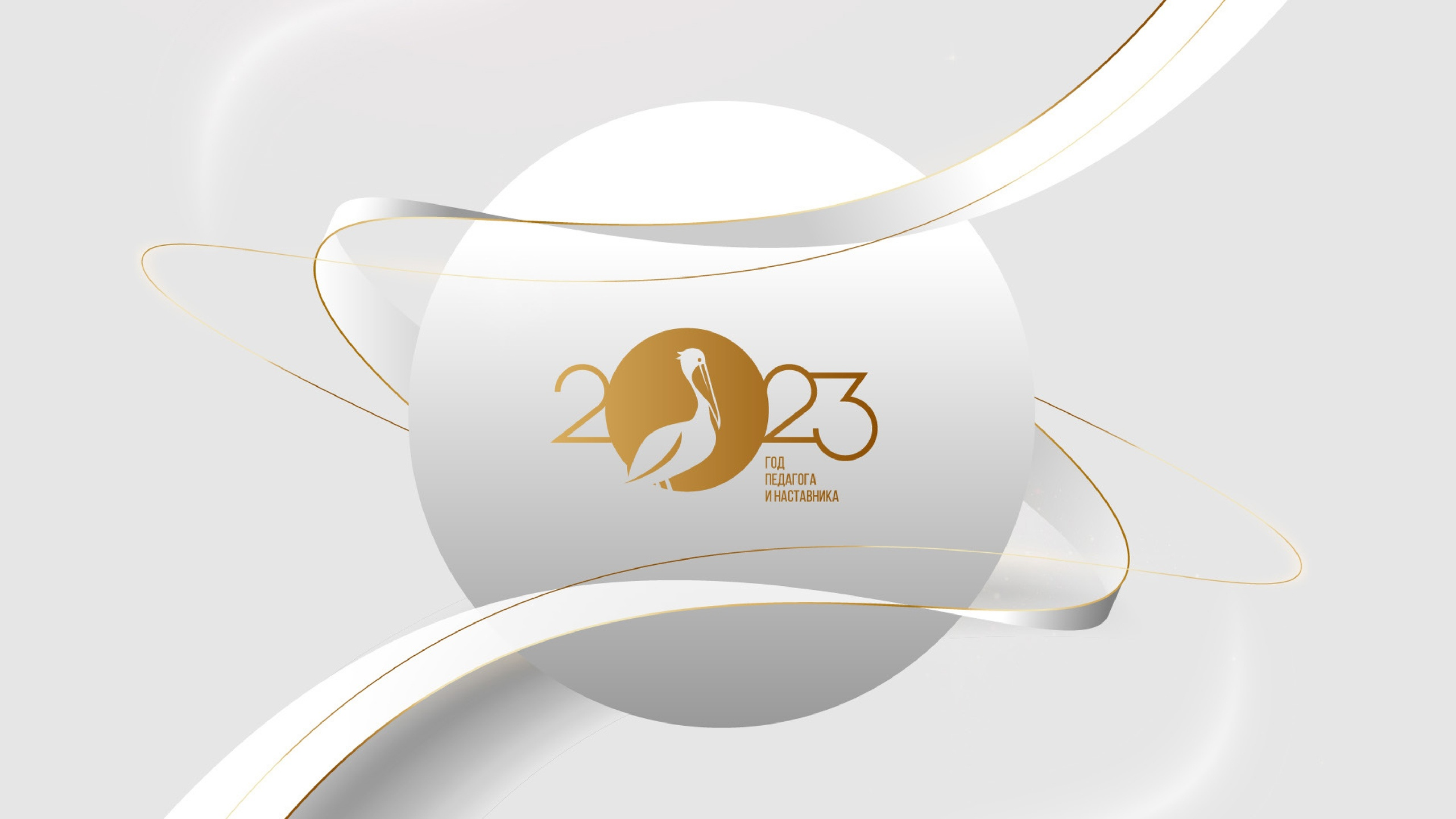 ФГАОУВО «НИУ «ВШЭ»(во все ОО направлен отчет 14 ноября 2023 года)
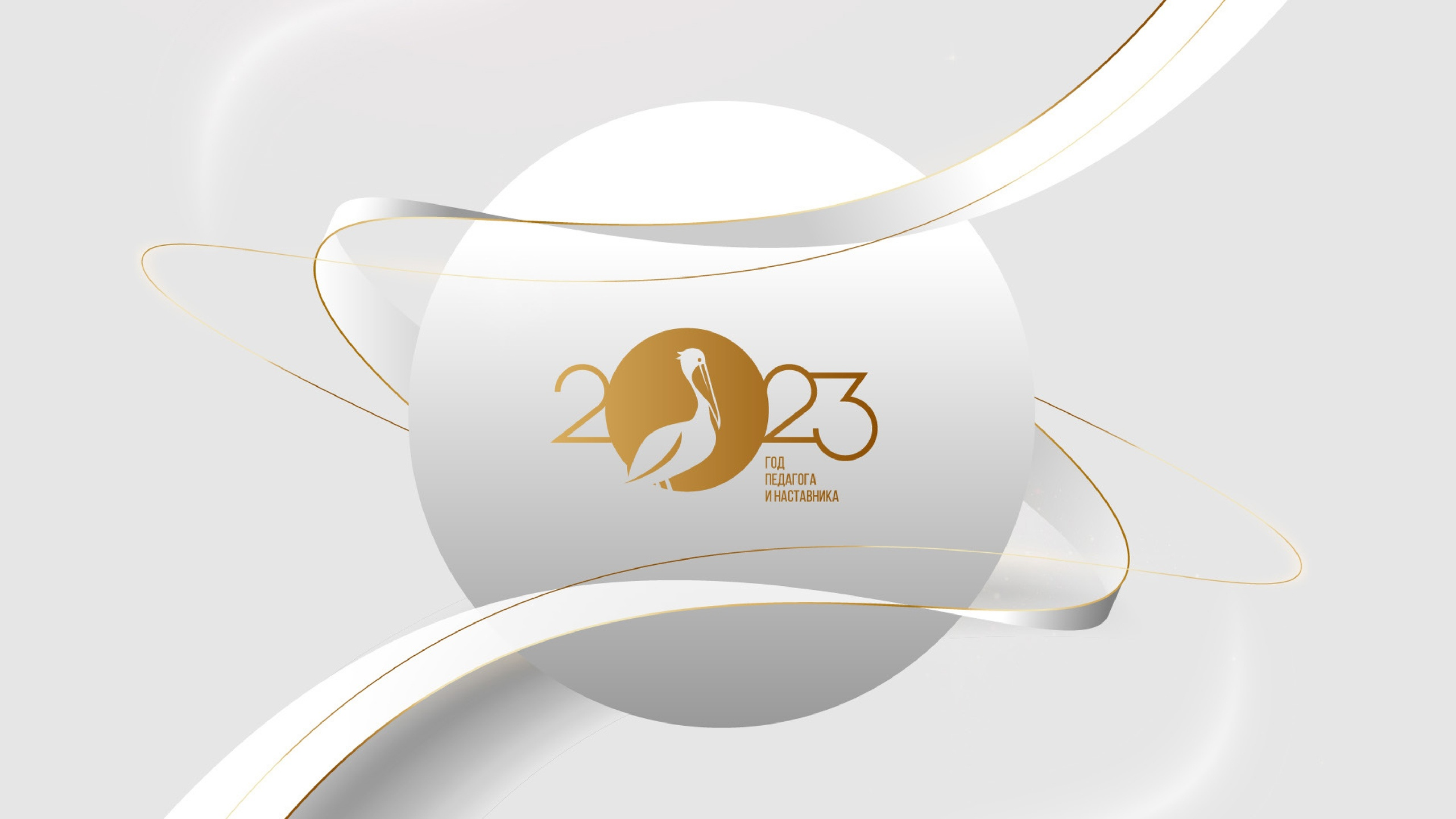 Из отчета:
Список общеобразовательных организаций, которые демонстрируют стабильно высокие результаты учащихся при достаточно низком индексе контингента: Суховская ООШ
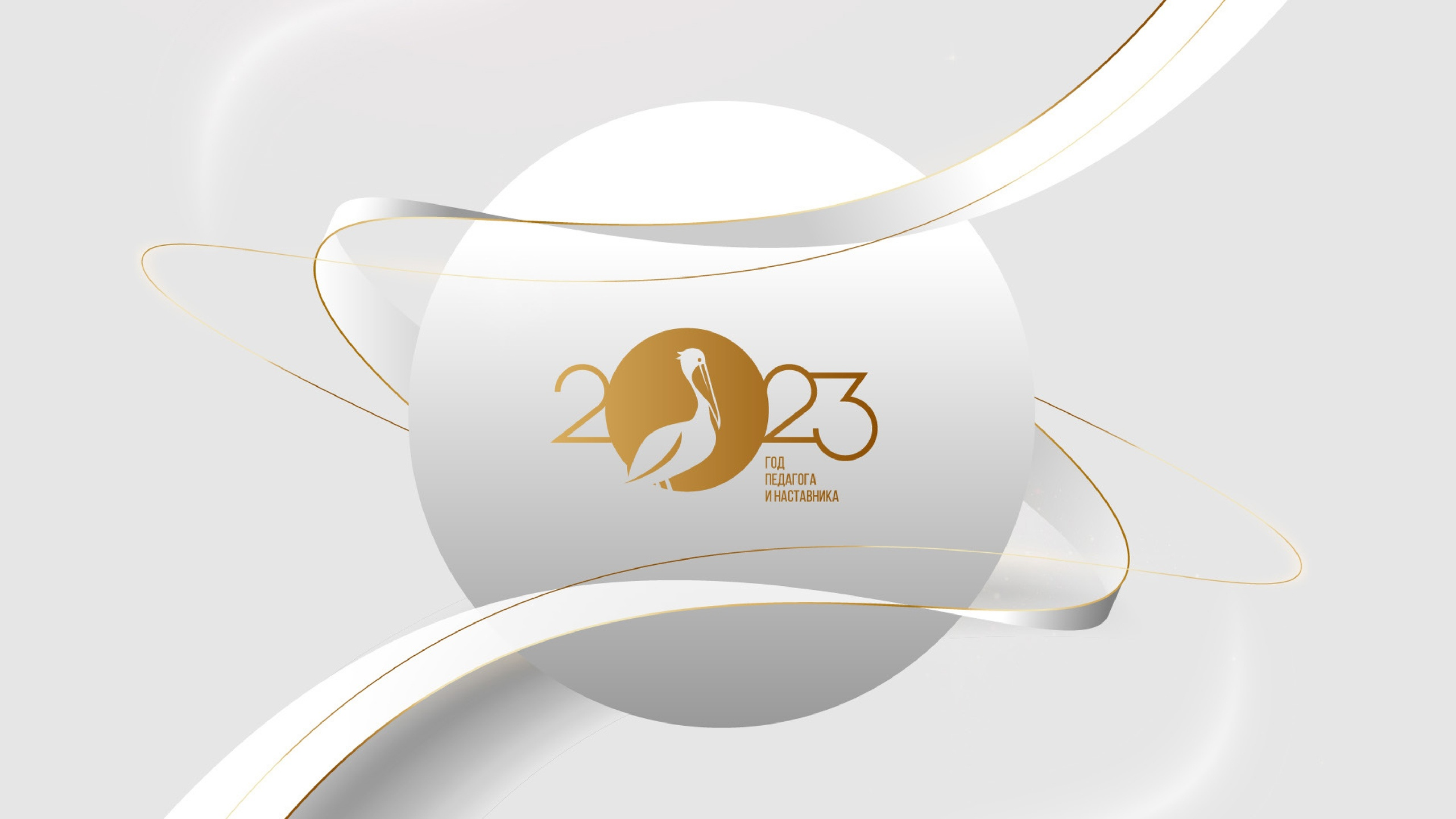 ОТЧЕТ по повышению качества образования в школах с низким результатом обучения и в школах, функционирующих в неблагоприятных социальных условиях Ленинградской области (Договор № 19-ЗК-23 от 04.05.2023)
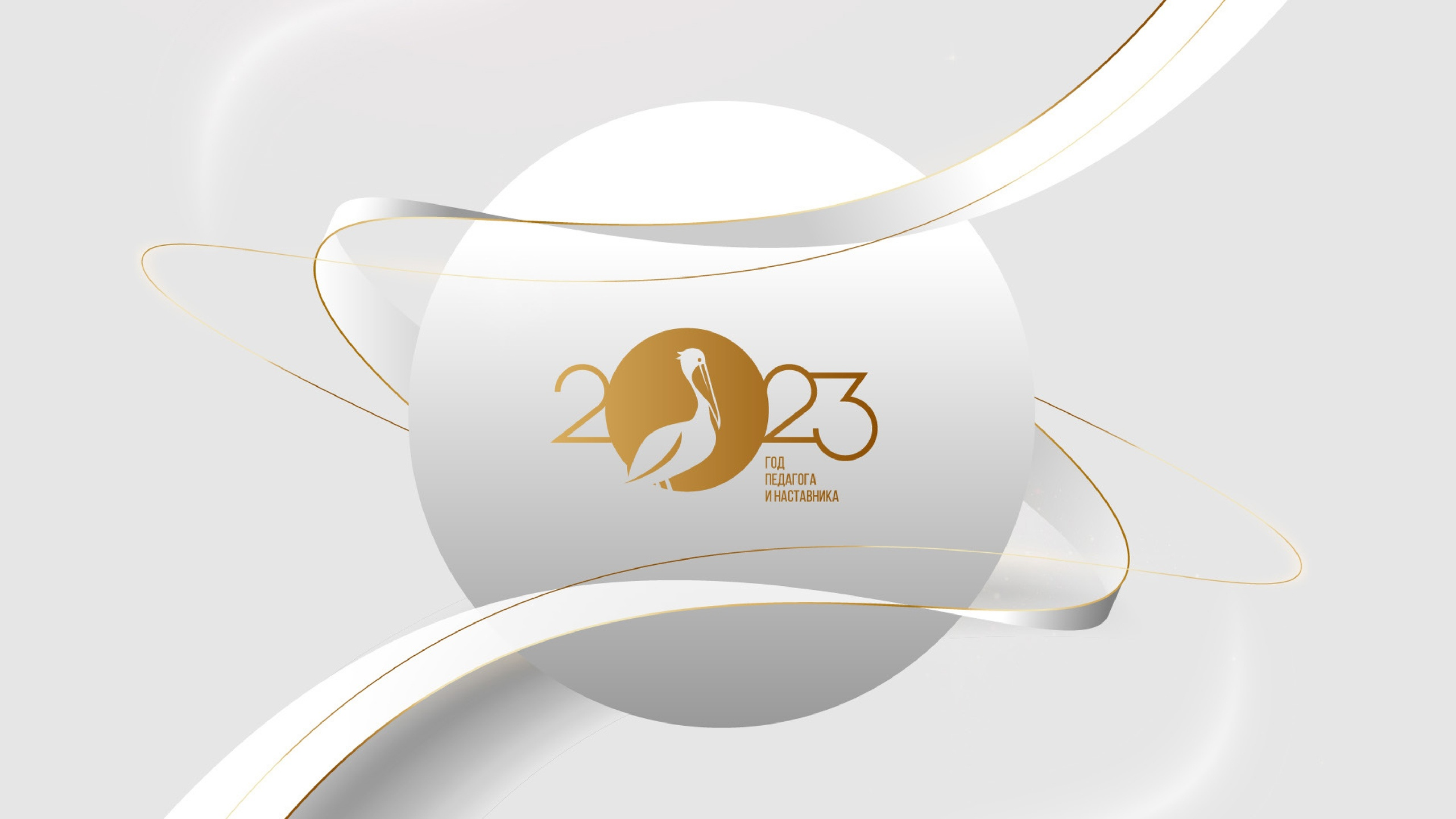 Определение
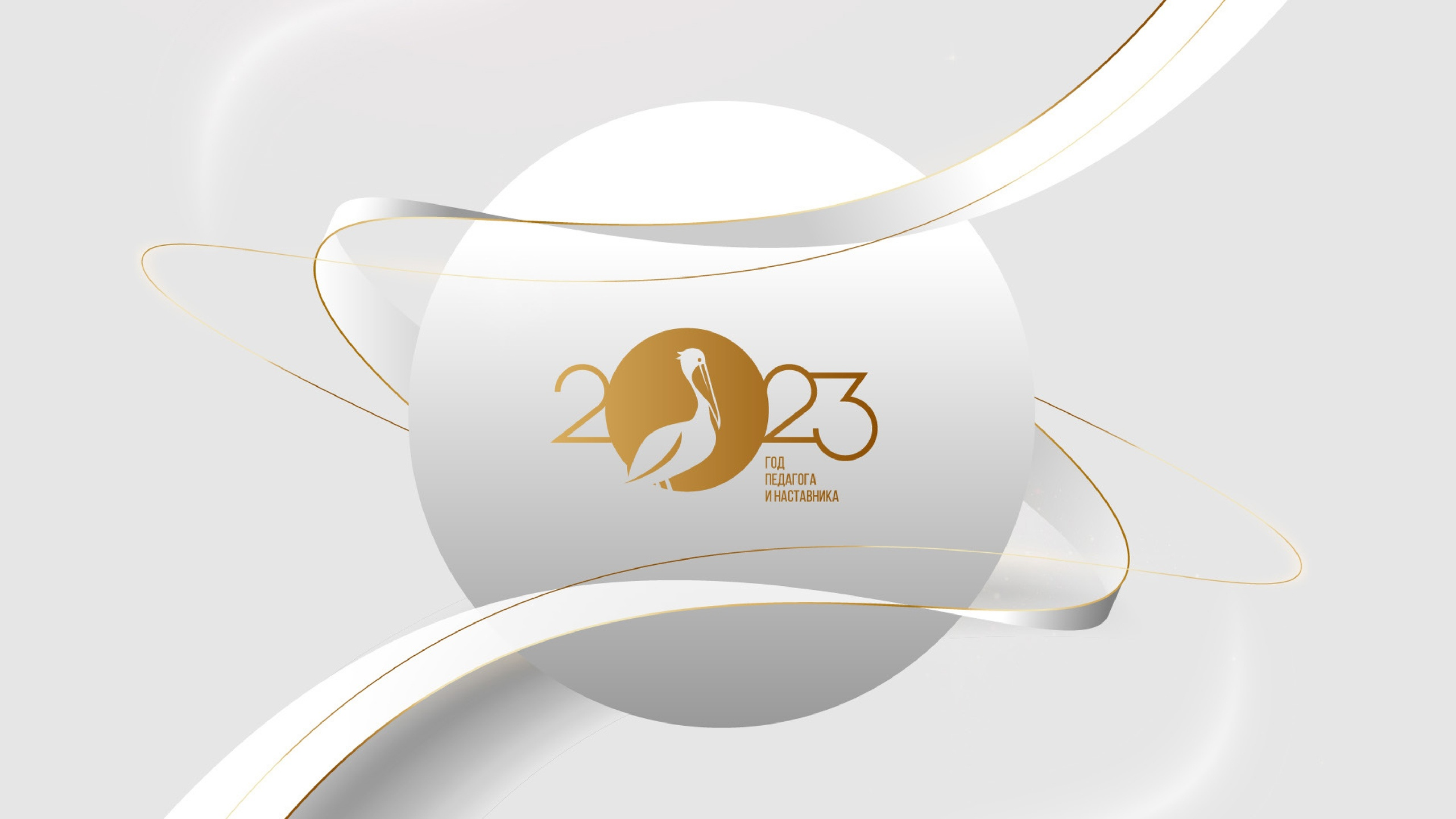 ИД «Методист»
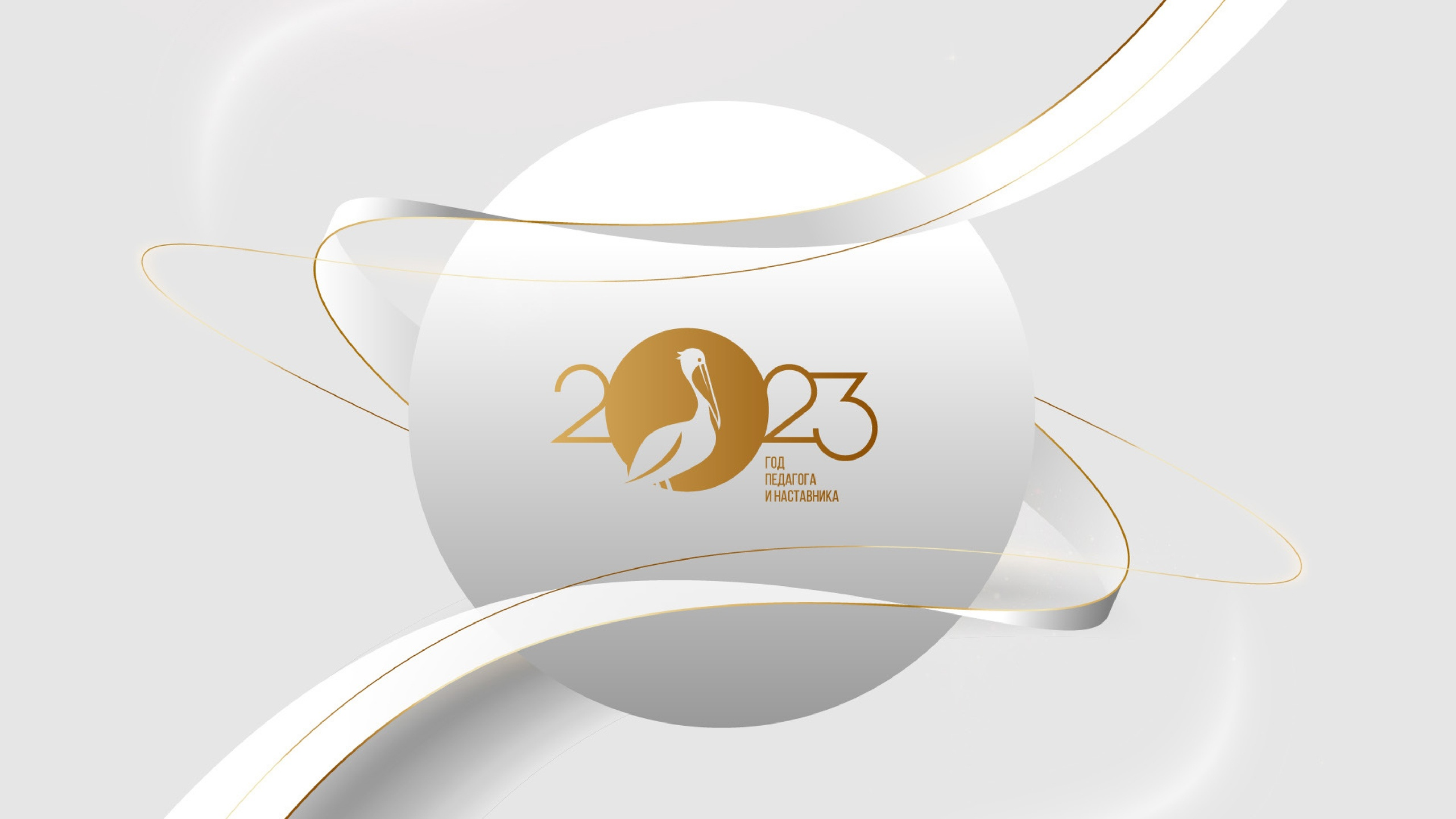 ИД «Методист»
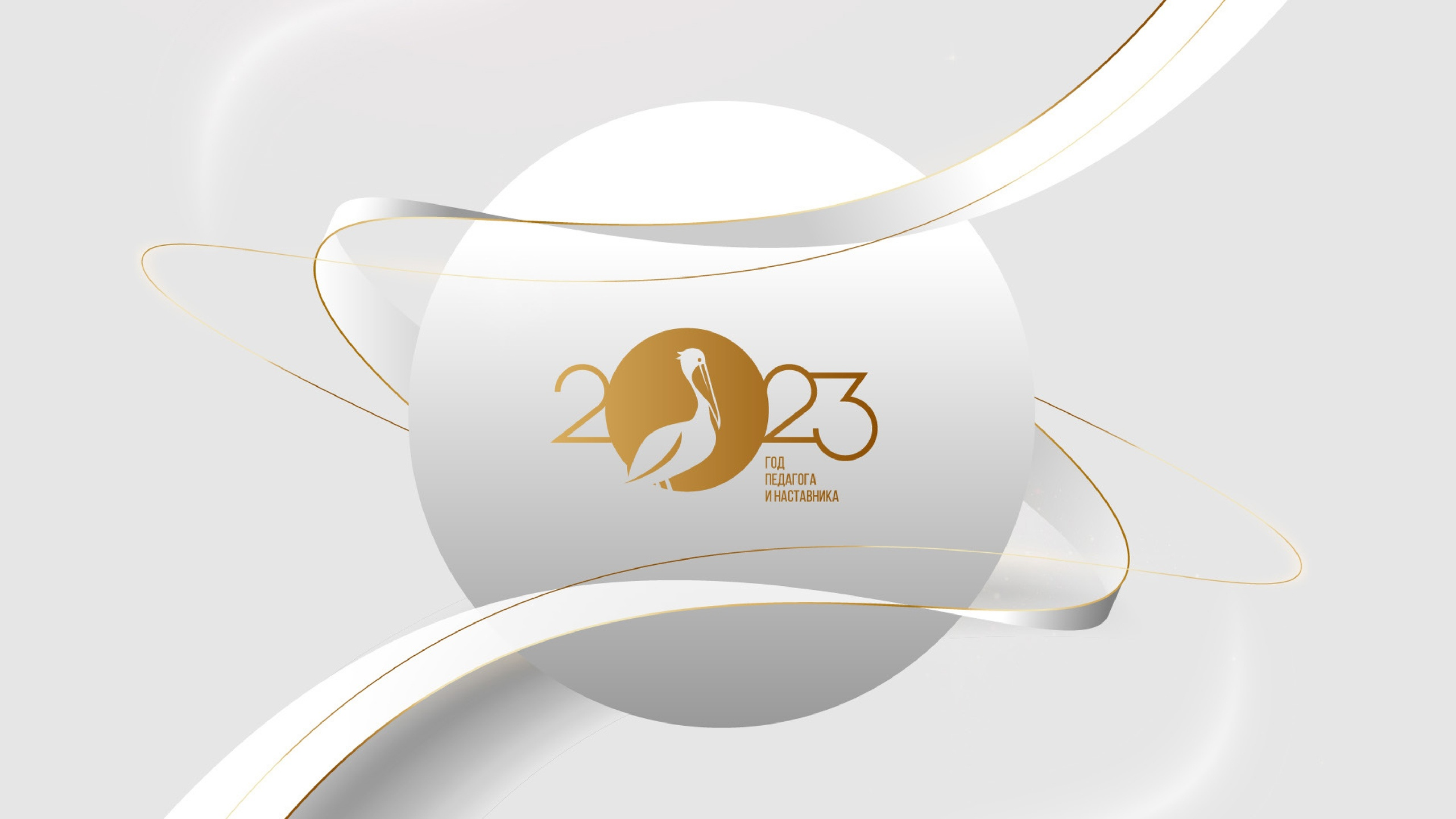 Определение
Маркер: 
Недостаточное внедрение системы индивидуализации образования для детей, испытывающих трудности в обучении.
Высокая доля обучающихся с рисками учебной неуспешности.
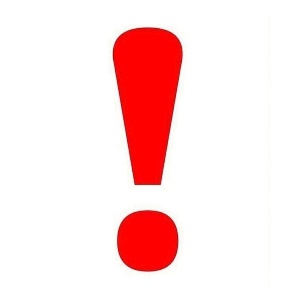 Методические рекомендации для учителей по преподаванию учебных предметов в образовательных организациях с высокой долей обучающихся с рисками учебной неуспешности https://fipi.ru/metodicheskaya-kopilka/metod-rekomendatsii-dlya-slabykh-shkol#!/tab/223974643-4
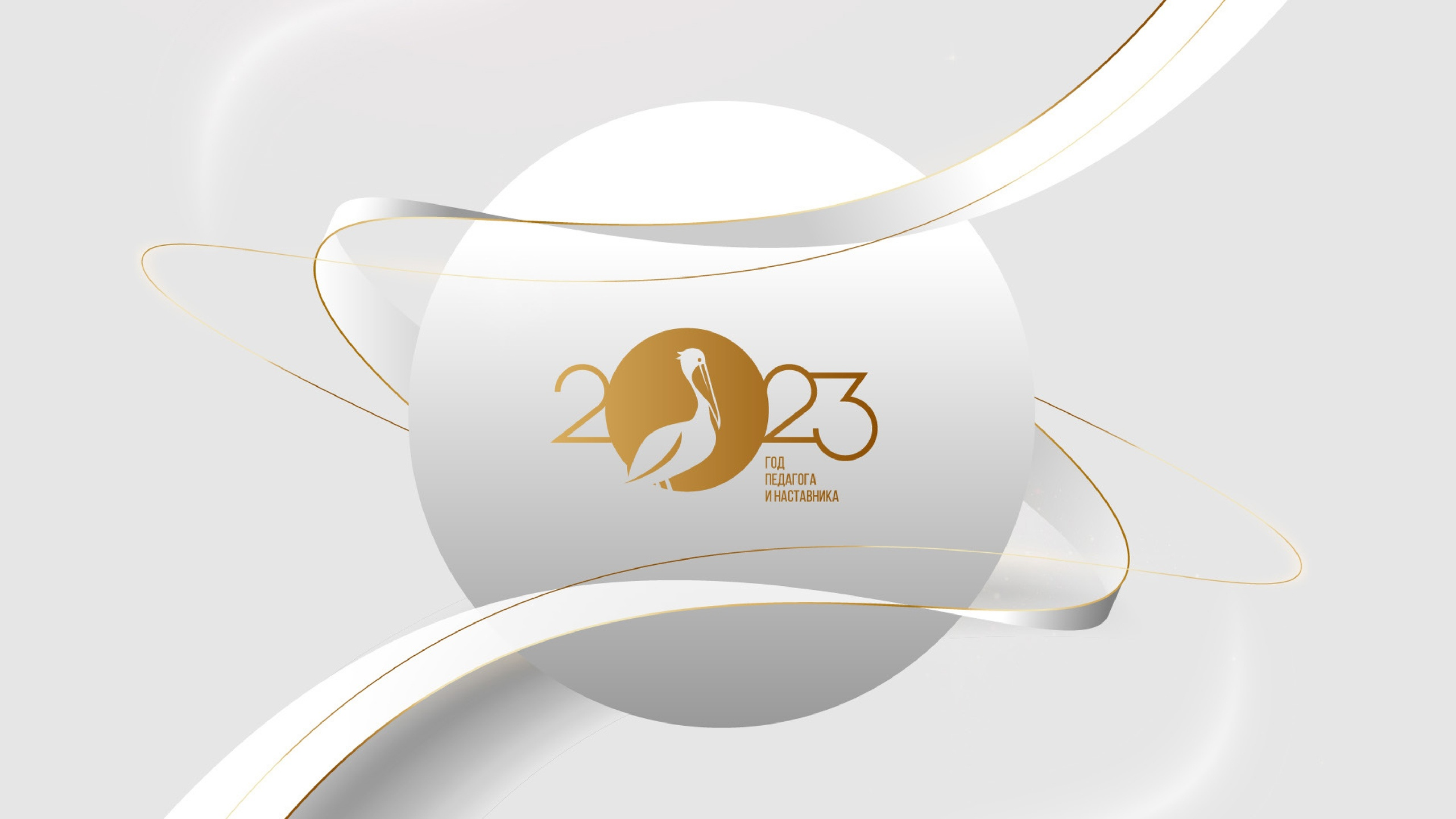 Логика формирования системы внутришкольной профилактики учебной неуспешности
I.	Определение структуры системы профилактики учебной неспешности. Проектный этап.
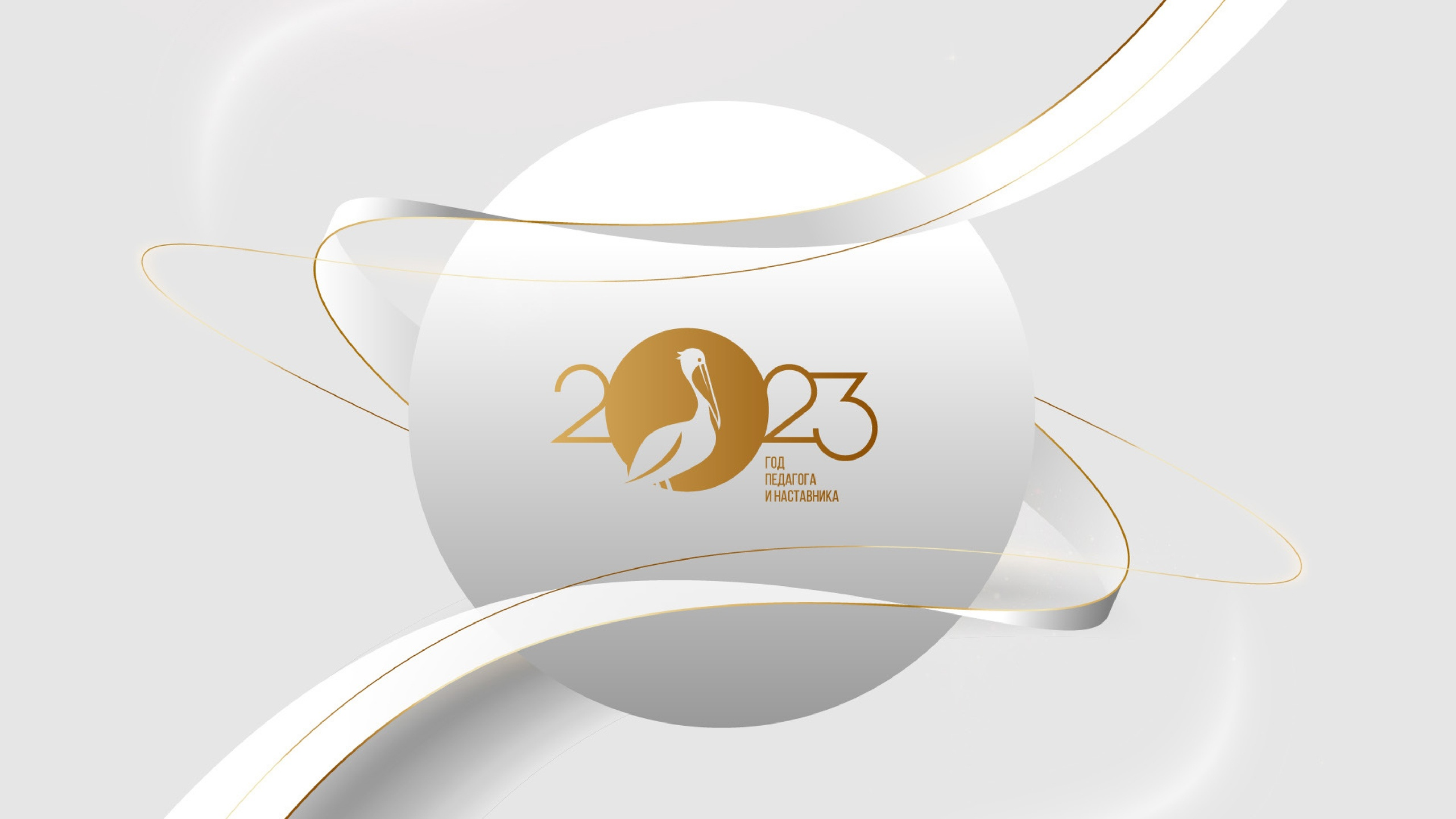 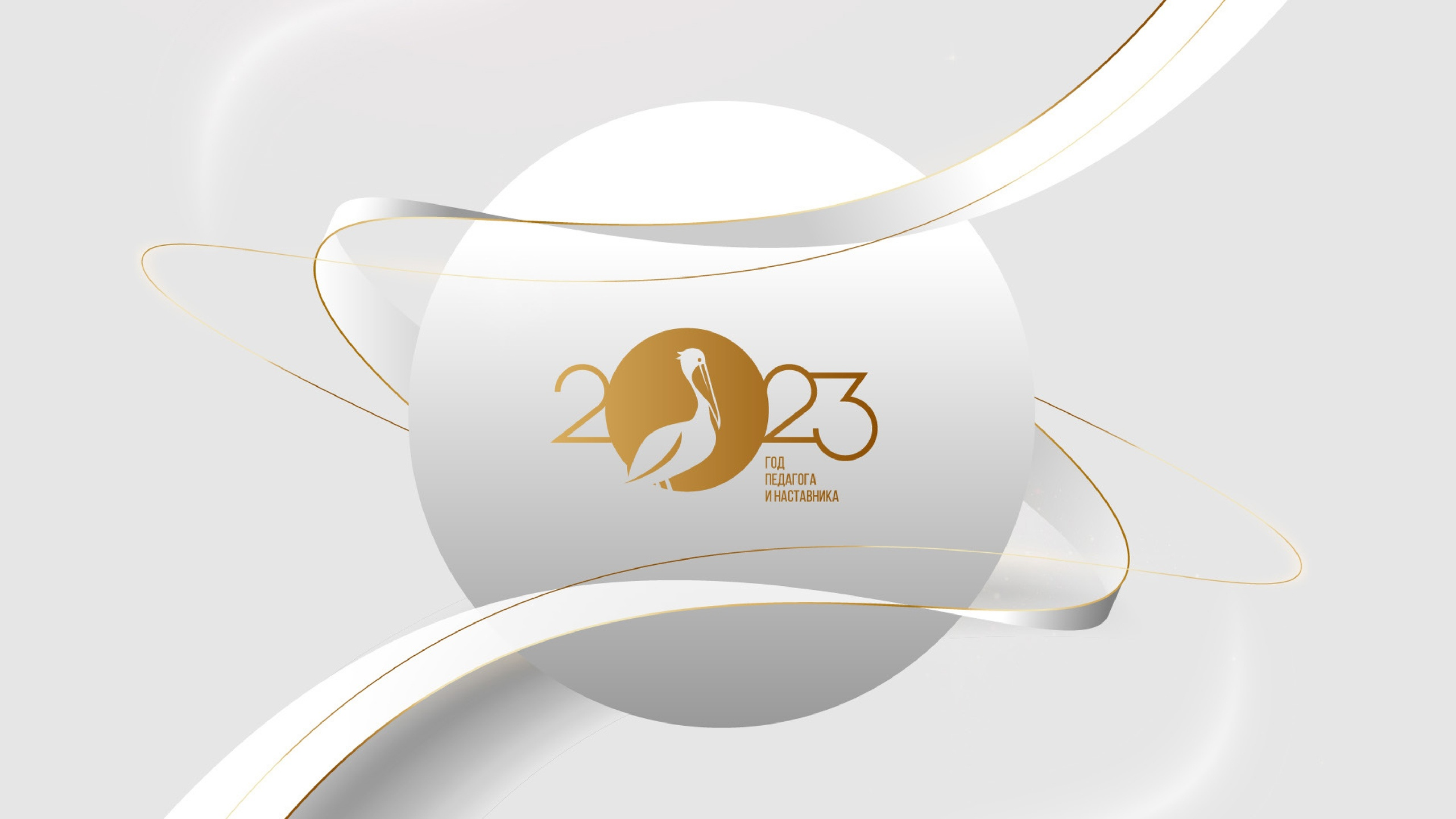 Опираясь на региональную программу профилактики учебной неуспешности в ОО ЛО
РЕГИОНАЛЬНАЯ ПРОГРАММА профилактики учебной неуспешности в общеобразовательных организациях Ленинградской области (приложение 1 к распоряжению комитета общего и профессионального образования Ленинградской области от 11 мая 2022 г № 886-р) ..\ШФЗСОР\ПШНУ\11_05_2022__886-р__Приложение_1 к программе профилактики.pdf
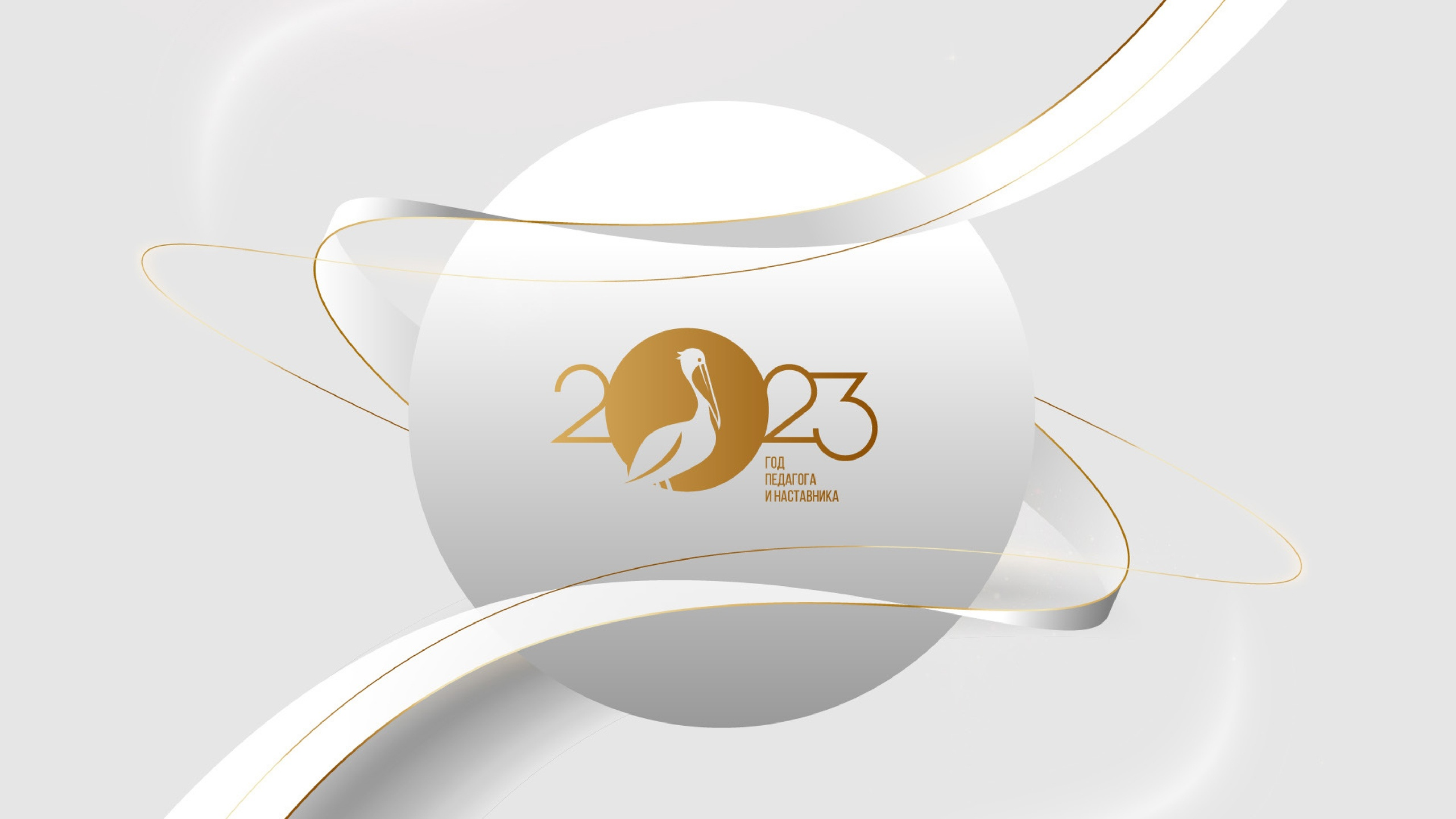 Возможные элементы системы:
(более подробно можно ознакомиться в докладе)..\ШФЗСОР\ПШНУ\06.12.23_Доклад к вебинару по профилактике УН.docx
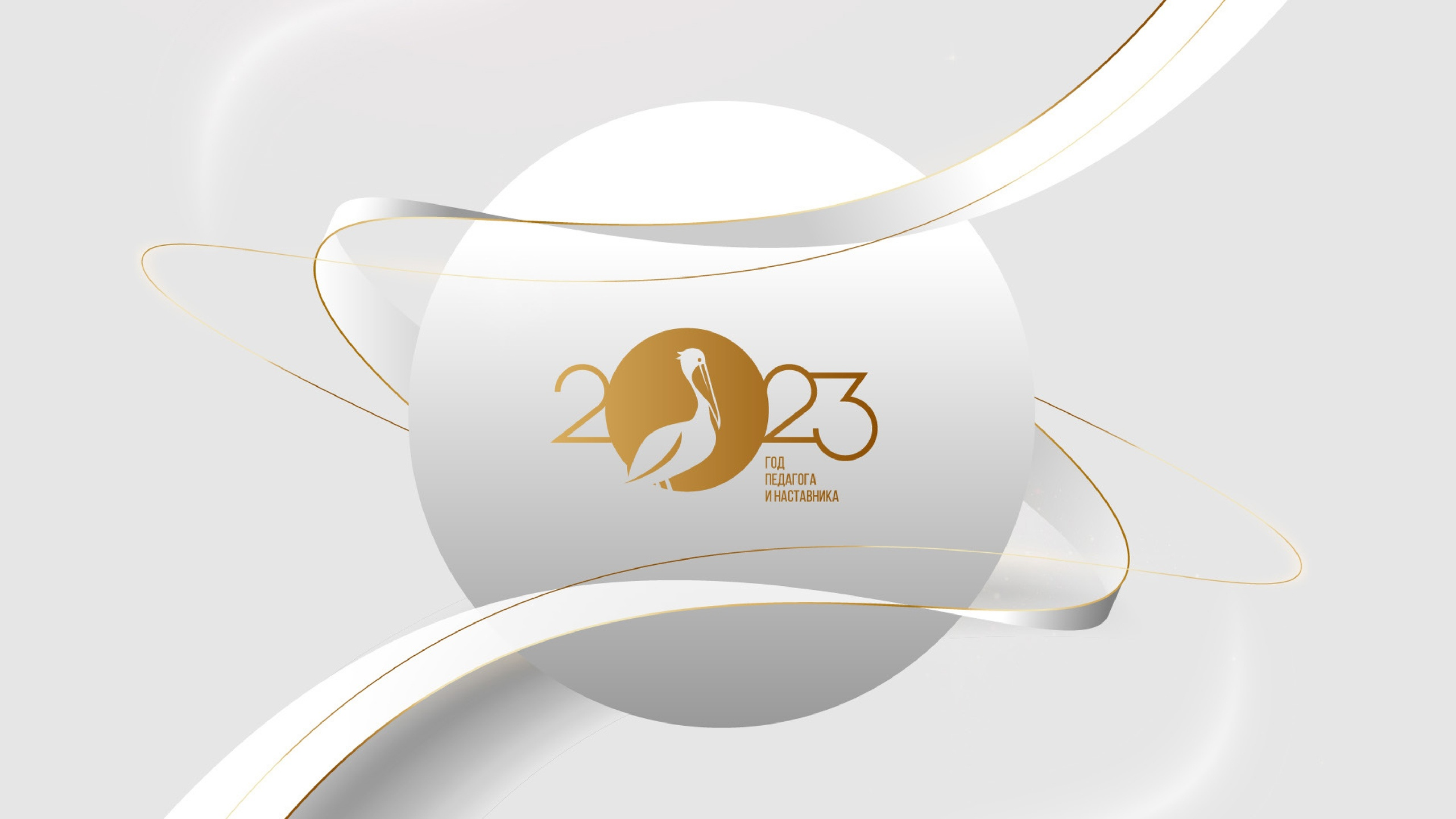 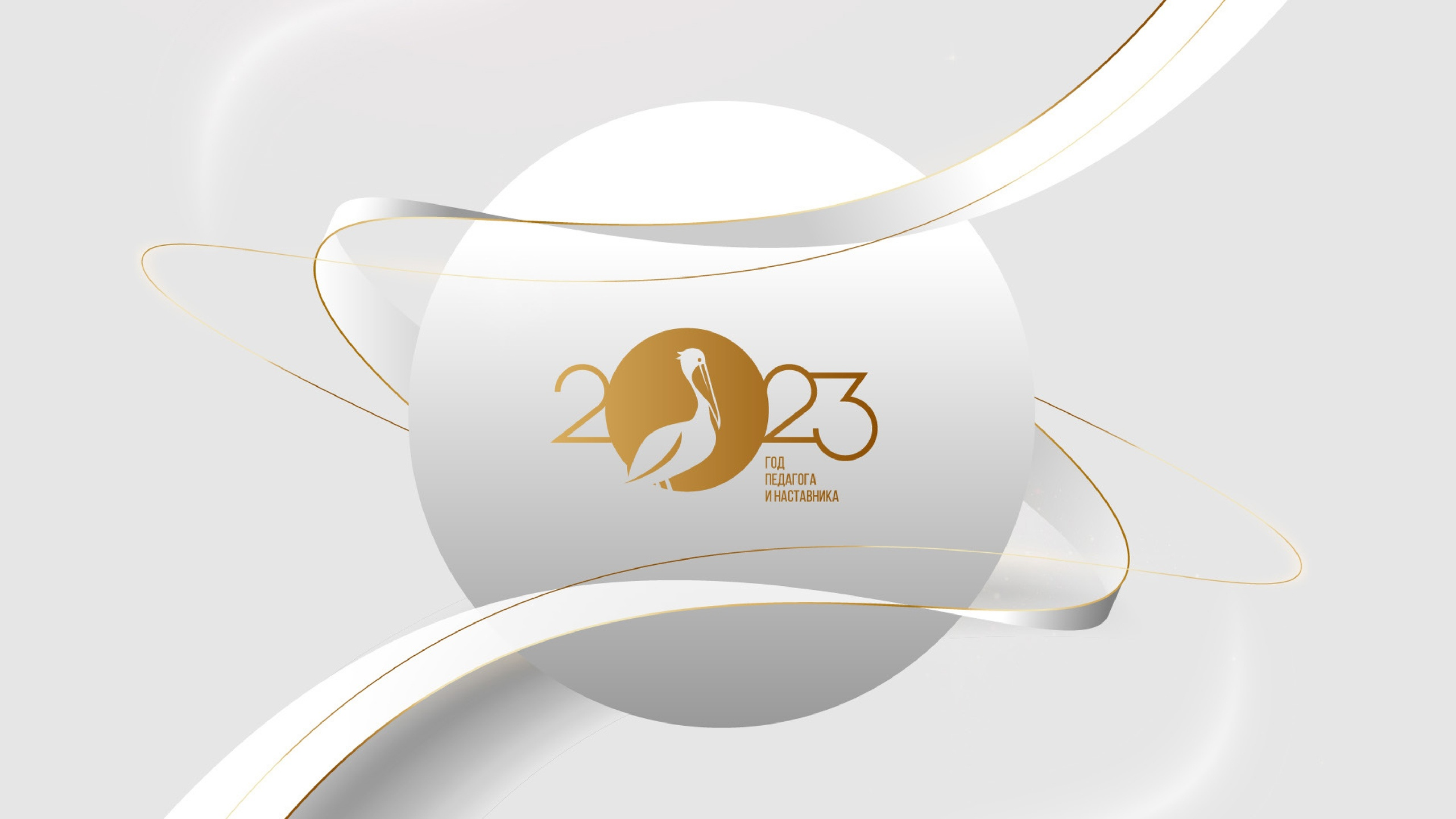 Аналитический этап:
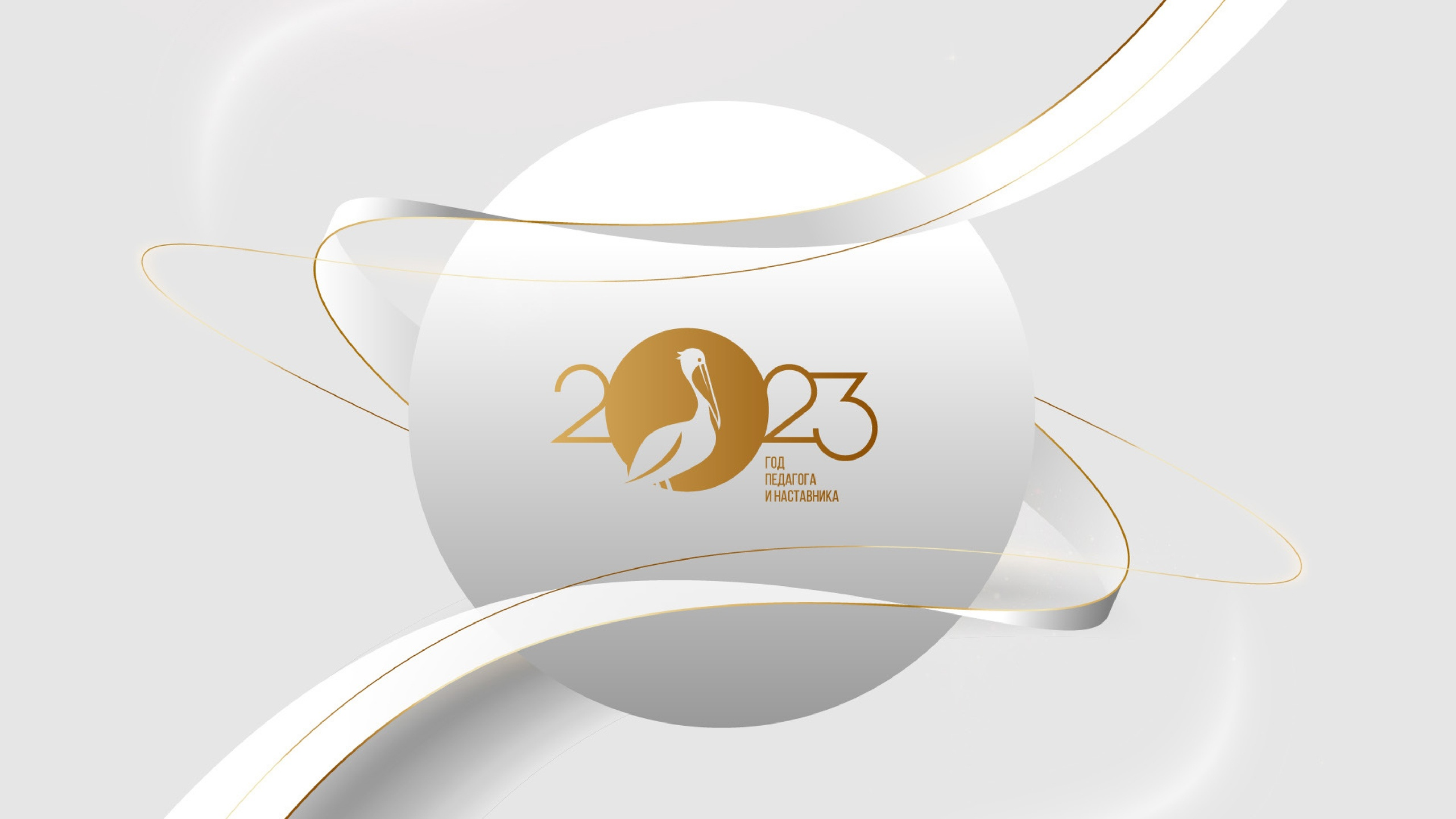 Диагностические инструменты:
Стоит отметить, что составление рискового профиля возможно после реализации п.5 дорожной карты региональной программой профилактики учебной неуспешности в общеобразовательных организациях Ленинградской области, утвержденной распоряжением комитета общего и профессионального образования Ленинградской области от 11 мая 2022 года №886-р. 
Всеми ОО муниципалитета заполнен.
Аналитический этап.
Исследование индекса социального благополучия школы (ИСБШ)
Показатели, определяющие степень сложности контингента учащихся школы, а именно:
  1. доля обучающихся из семей, где оба родителя имеют высшее образование: определяется отношением численности обучающихся из семей, где оба родителя имеют высшее образование, к общей численности обучающихся образовательной организации;
  2. доля учащихся из семей, проживающих в благоустроенных квартирах: определяется отношением численности обучающихся, проживающих в благоустроенных квартирах, к общей численности обучающихся образовательной организации;
  3. доля обучающихся из неполных семей: определяется отношением численности обучающихся из неполных семей к общей численности обучающихся образовательной организации;
  4. доля обучающихся, состоящих на внутришкольном и других видах учёта: определяется отношением численности обучающихся, состоящих на учёте в связи с девиантным поведением, к общей численности обучающихся образовательной организации.
  5. доля обучающихся из семей, с особенным миграционным и языковым статусом: определяется отношением численности обучающихся, для которых русских язык не является родным, к общей численности обучающихся образовательной организации.
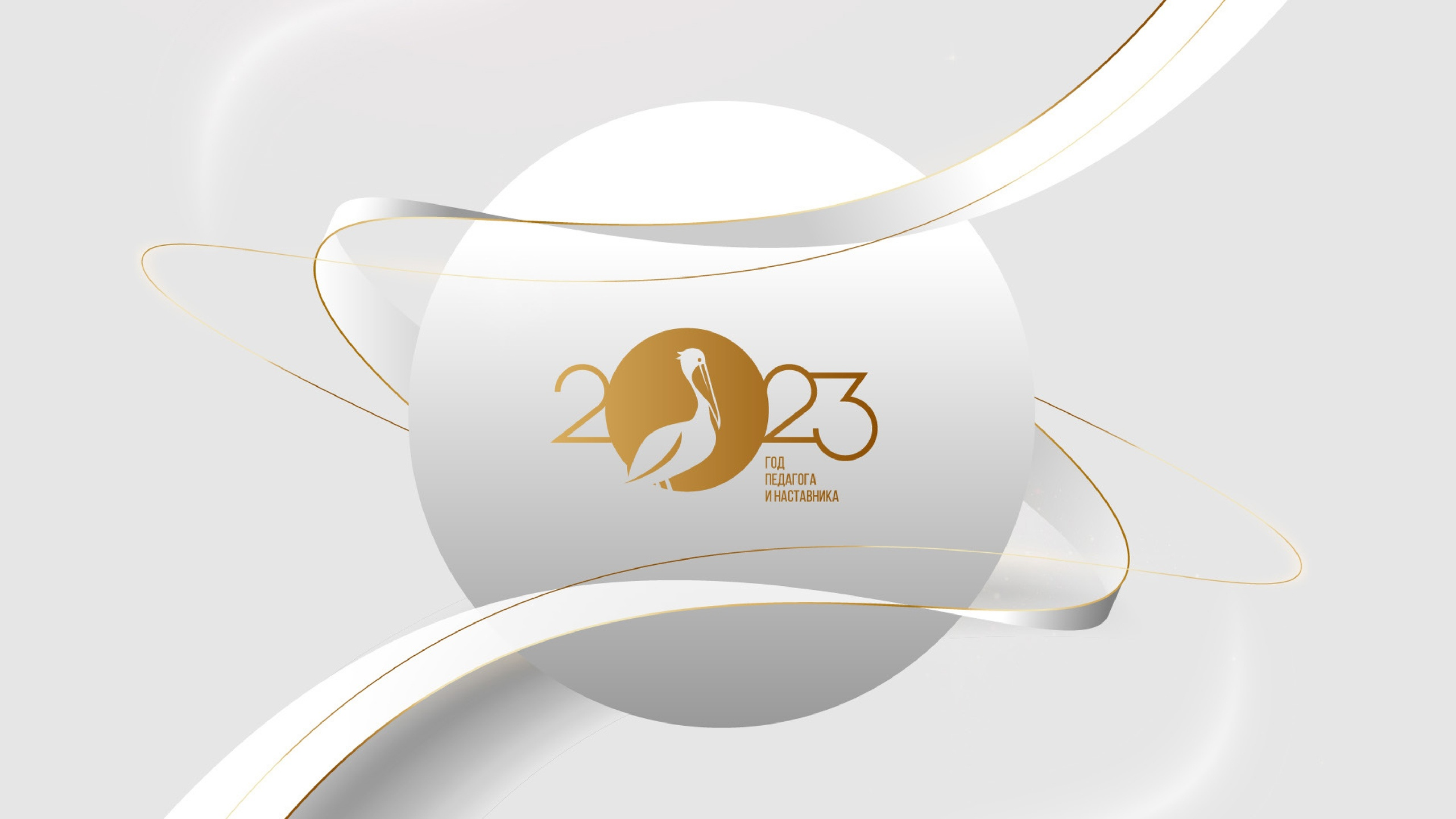 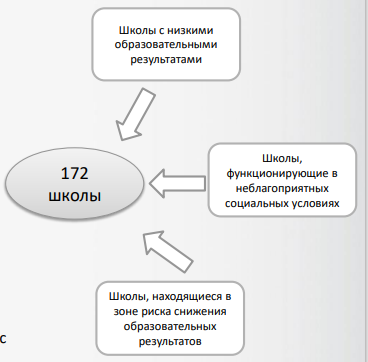 Аналитический этап.
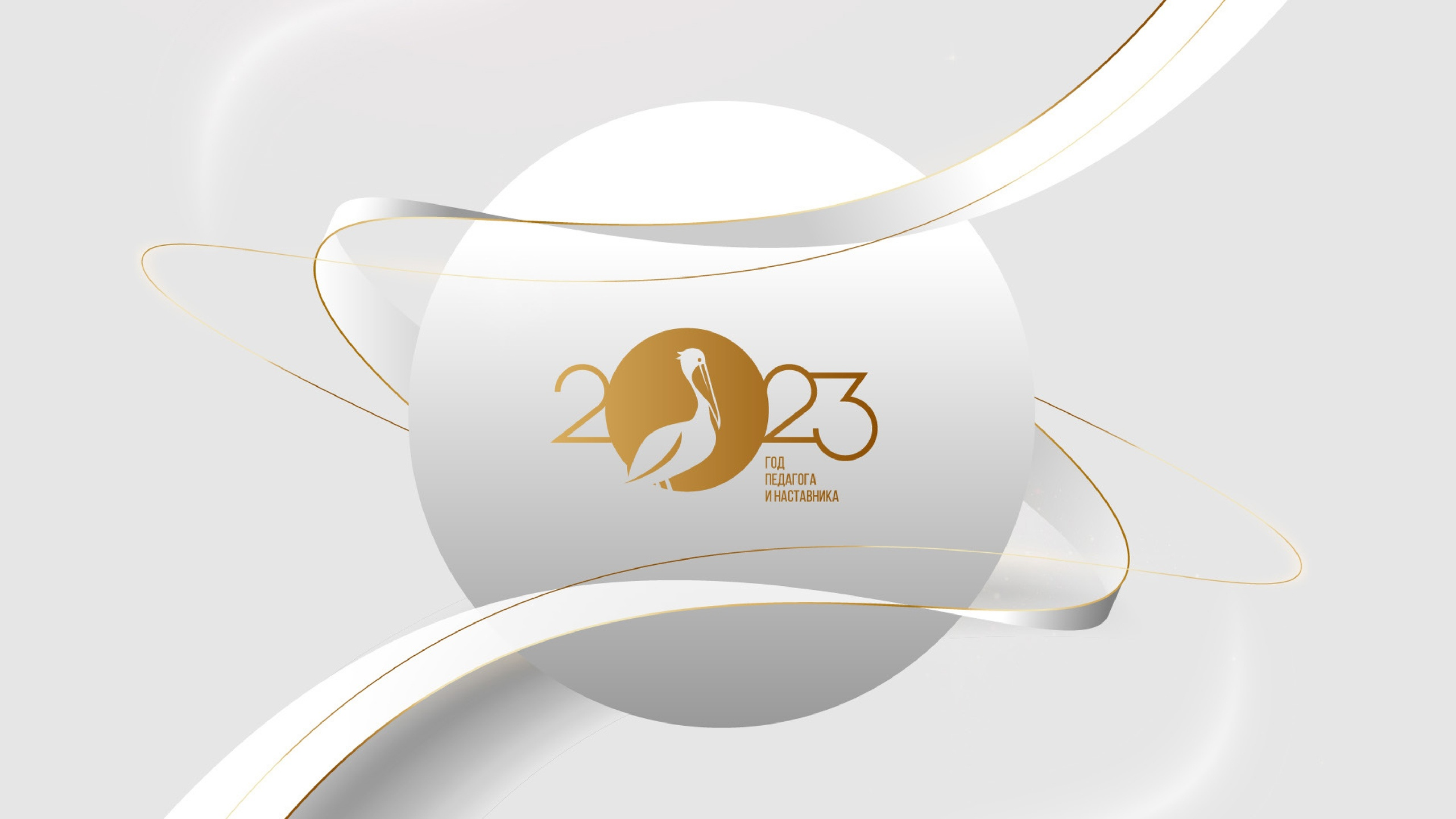 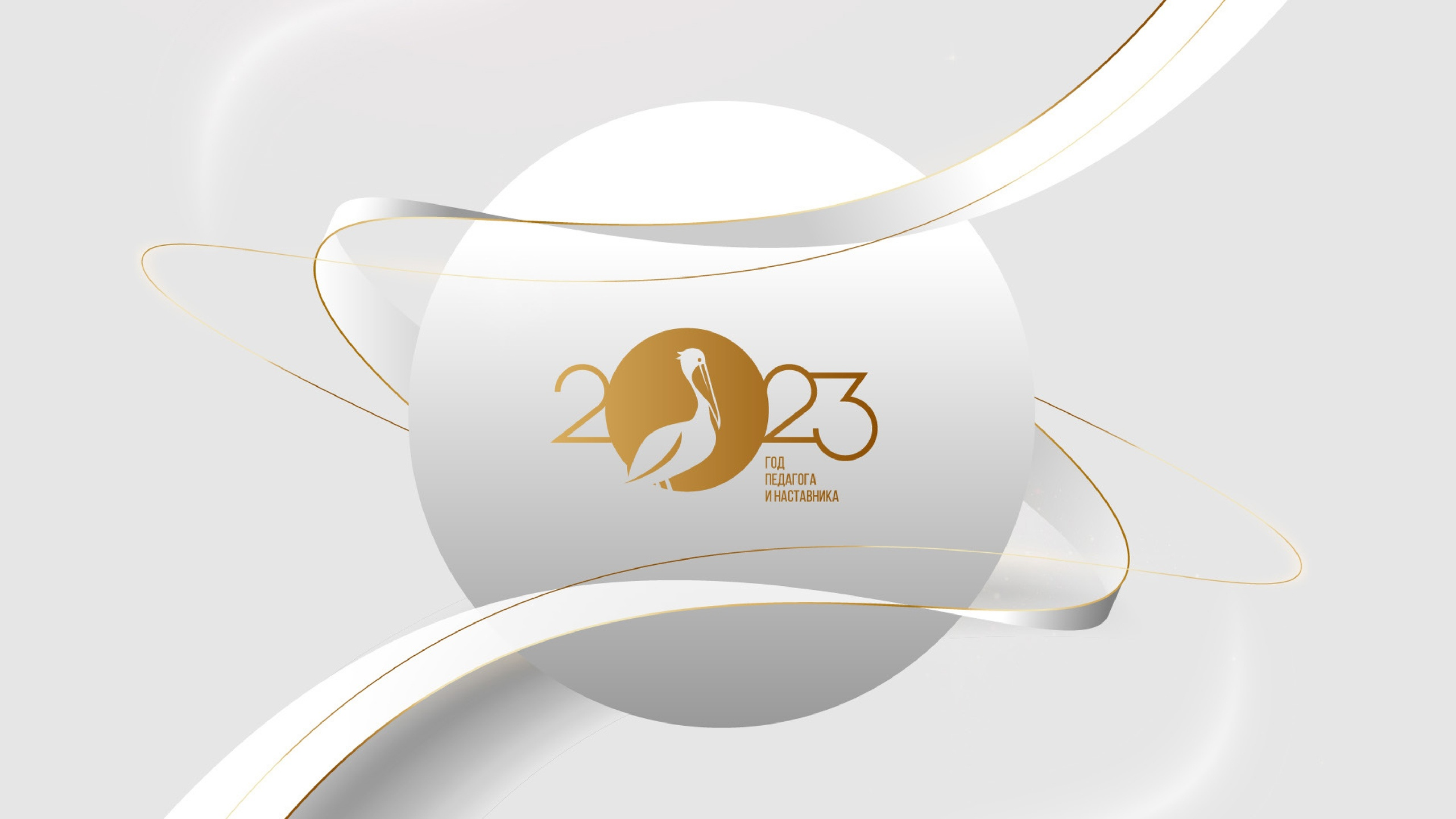 Аналитический этап.
SWOT-анализ оценки ресурсов образовательной организации
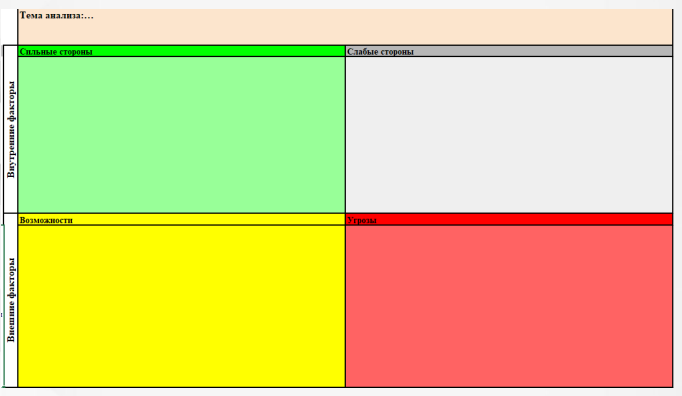 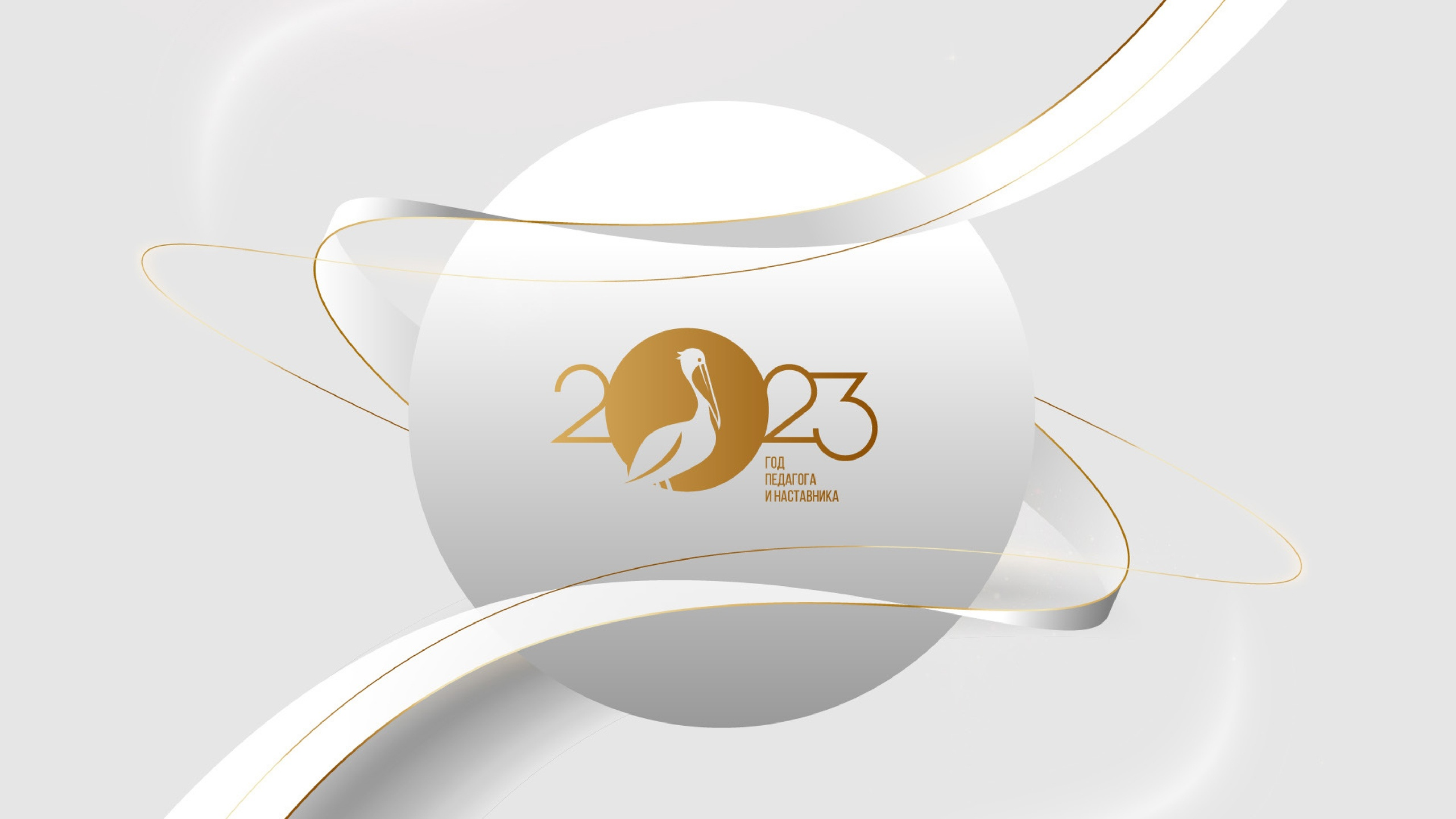 Деятельностно-технологический этап.
На данном этапе реализуются следующие задачи:
3.1. Формирование информационно-коммуникативного пространства для эффективной реализации профилактических мер по преодолению учебной неуспешности для всех участников образовательных отношений.
3.2. Обеспечение качественной методической поддержки педагогов и «узких» специалистов в вопросах индивидуального и дифференцированного подходов к обучению школьников, имеющих трудности в освоении образовательной программы.
 3.3. Создание в ОО благоприятных условий обучения для учащихся с трудностями в освоении образовательной программы с опорой на значение ИСБШ.
 3.4. Обеспечение психологического и педагогического сопровождения в ОО, направленного на устранение причин учебной неуспешности, создание у обучающихся положительного опыта преодоления неуспешности, формирования у них уверенности в своих силах.
 3.5. Обеспечение контроля реализации антирисковых мер в рамках управленческого цикла.
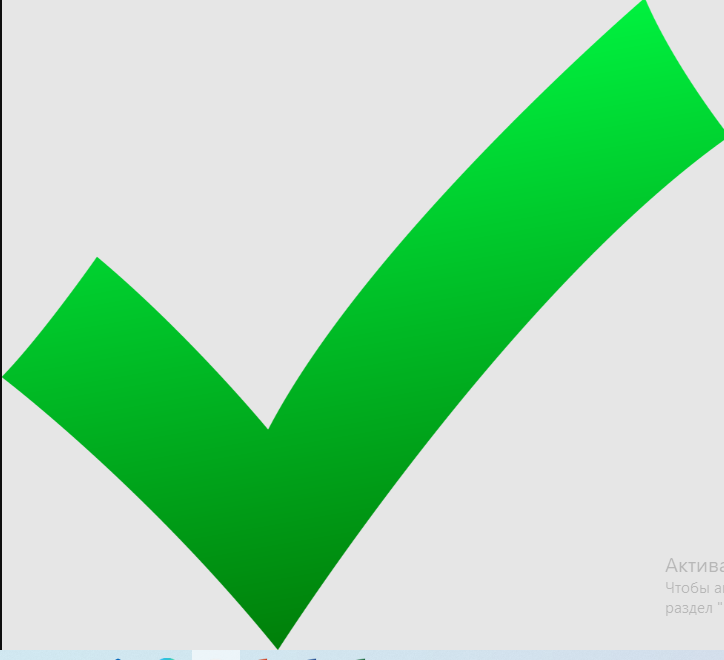 Итог: комплекс антирисковых мер (включены все элементы системы)
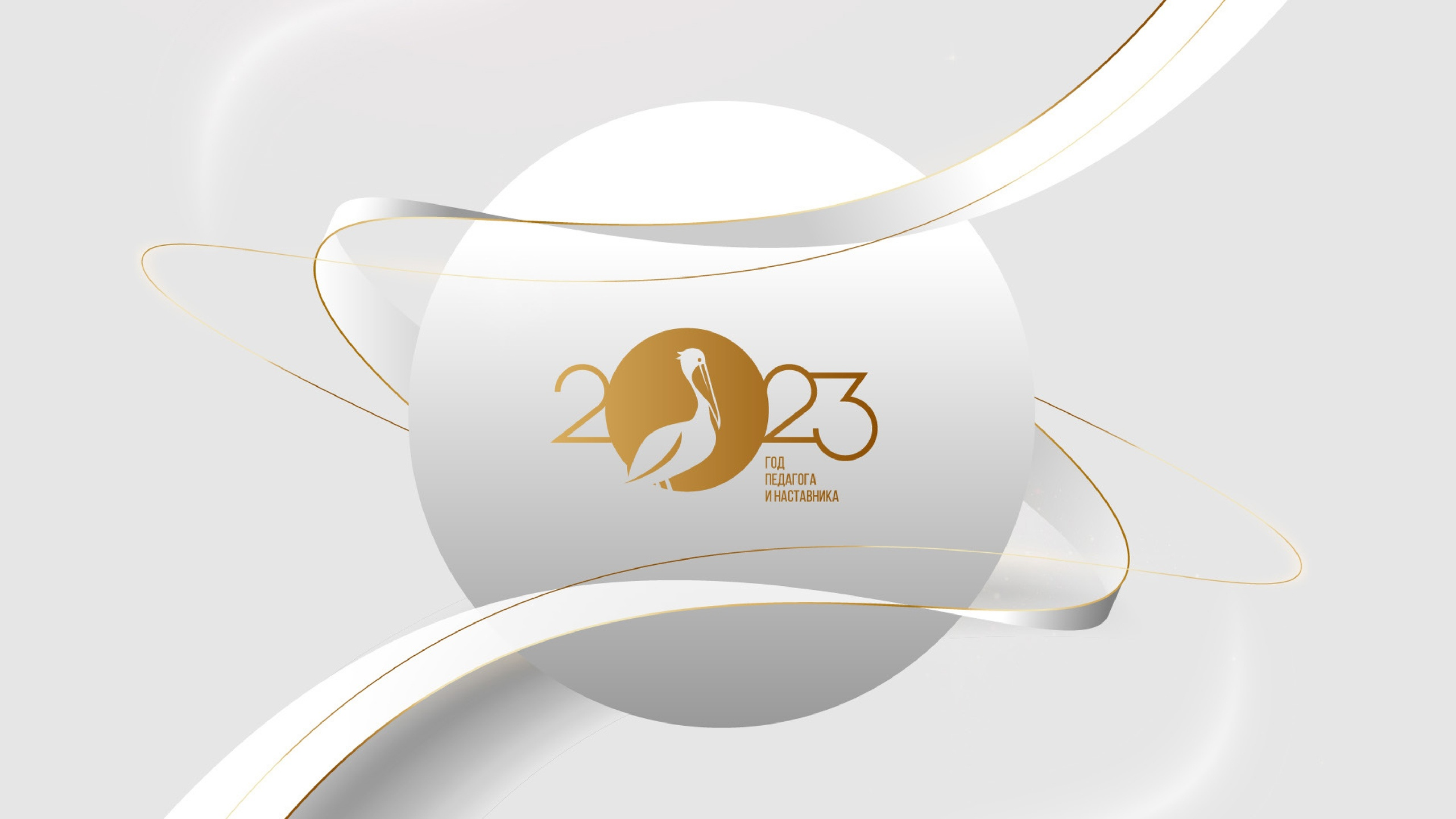 Показатели сформированности системы внутришкольной профилактики учебной неуспешности
Определена структура системы профилактики учебной неуспешности с обоснованием взаимосвязей между структурными элементами и утверждена локальным актом.
Создано и утверждено локальным актом Положение о системе профилактики учебной неуспешности в ОО, в котором закреплены показатели эффективности системы профилактики учебной неуспешности по критериям управляемости, устойчивости и потенциальной эффективности.
Составлен рисковый профиль ОО, определяющий содержание профилактической деятельности.
Проведен аудит ресурсов и дефицитов педагогических работников в осуществлении профилактики учебной неуспешности. 
Определены механизмы управления реализацией комплекса антирисковых мер профилактики учебной неуспешности.
Разработан/доработан пакет локальных актов, регламентирующих осуществление антирисковых мер профилактики учебной неуспешности.
Разработаны формы коммуникации с родителями в рамках профилактики учебной неуспешности (тематические консультации очно и через социальные сети, информационные вебинары, Т-игры на развитие познавательной мотивации у ребенка, психологические семейные консультации/интерактивы и т.д).
В виртуальном пространстве ОО (сайт, корпоративное облако, ГИС «СОЛО» и т.д.) создан банк методических разработок по профилактике учебной неуспешности, технологических карт педагогической программы работы со слабоуспевающими и неуспевающими учащимися.
Повысилась компетентность учителей в вопросах осуществления антирисковых мер профилактики учебной неуспешности с учетом выявленных профессиональных дефицитов педагогов; прошли повышение квалификации (КПК, вебинары, конференции, стажировочные площадки и т.д.) 
В ОО созданы благоприятные условия для учащихся с трудностями в обучении с учетом показателей ИСБШ (из неполных семей; состоящих на различных видах учета; из семей мигрантов, где русский язык не является родным; у которых родители не имеют высшего образования).
В практику работы ОО на основе диагностики причин учебной неуспешности и формальных показателей успеваемости внедрены формы/технологии педагогического и психологического сопровождения, направленного на устранение причин учебной неуспешности, создание у обучающихся положительного опыта ее преодоления, формирования у них уверенности в своих силах.
Определена роль специалистов школьных служб сопровождения в вопросах диагностики причин неуспешности, регламентирована психолого-педагогическая профилактическая и коррекционная работа «узких» специалистов с
           различными категориями неуспешных учащихся, выявленными в процессе диагностики.
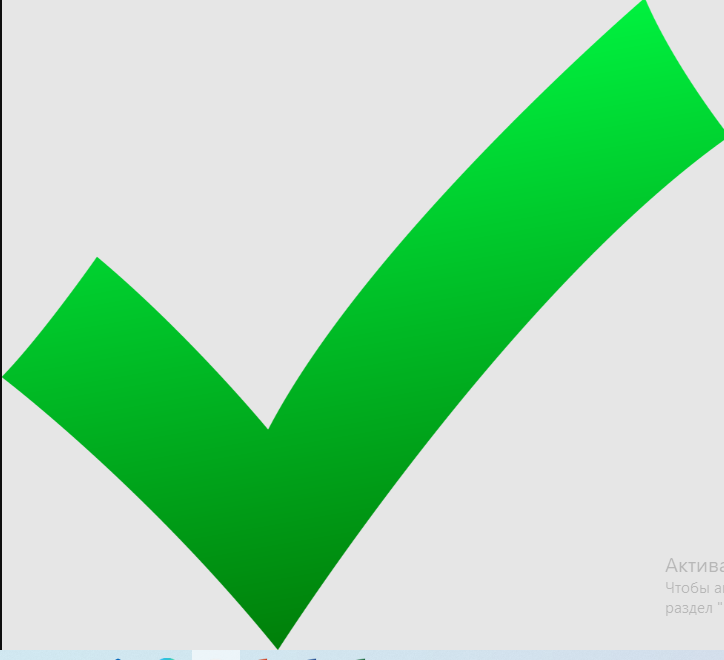 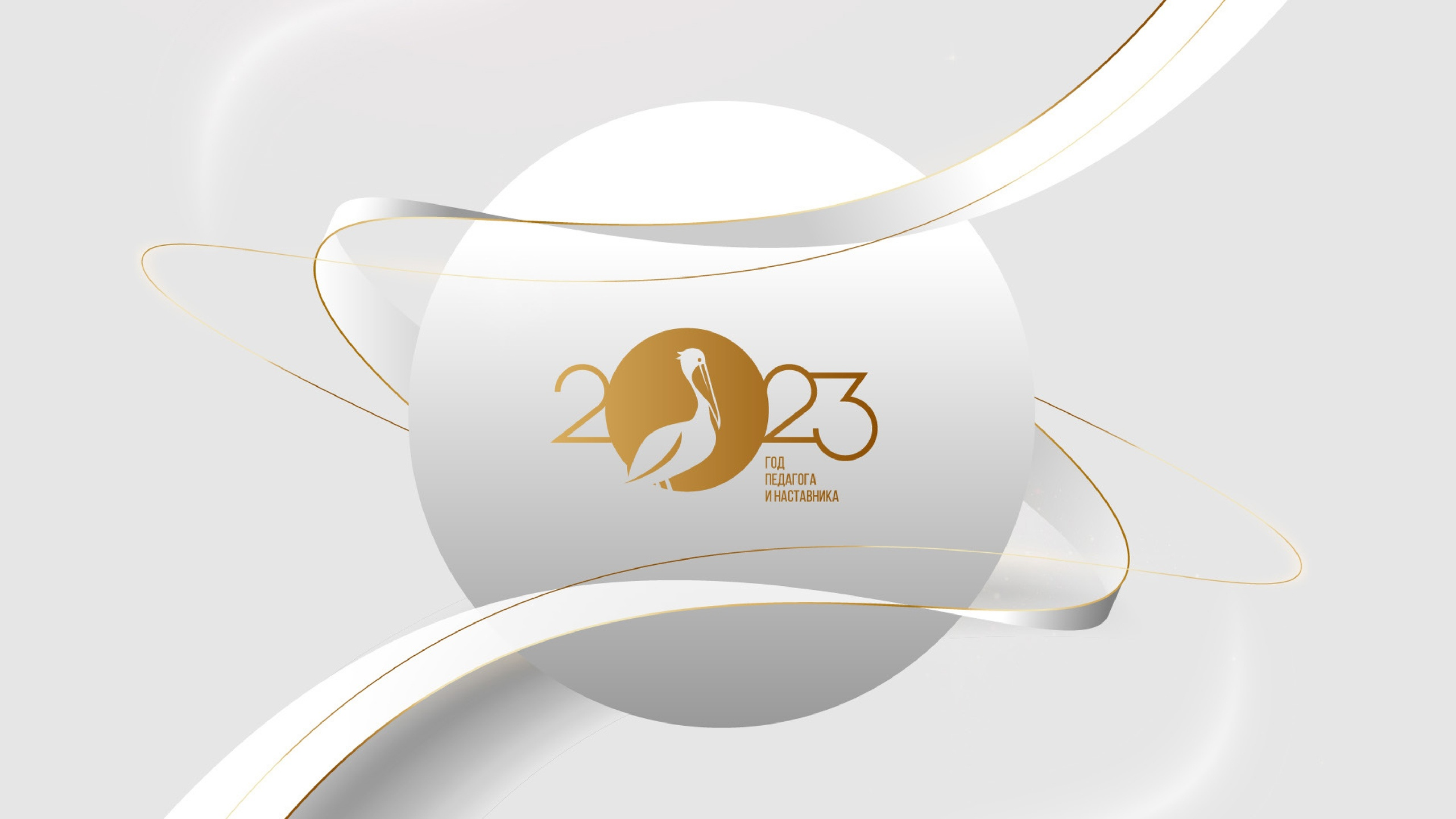 Информация в открытом доступе…
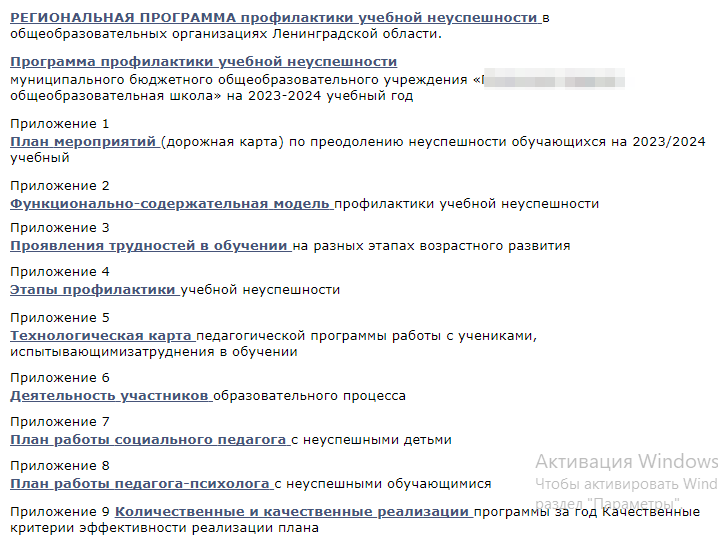 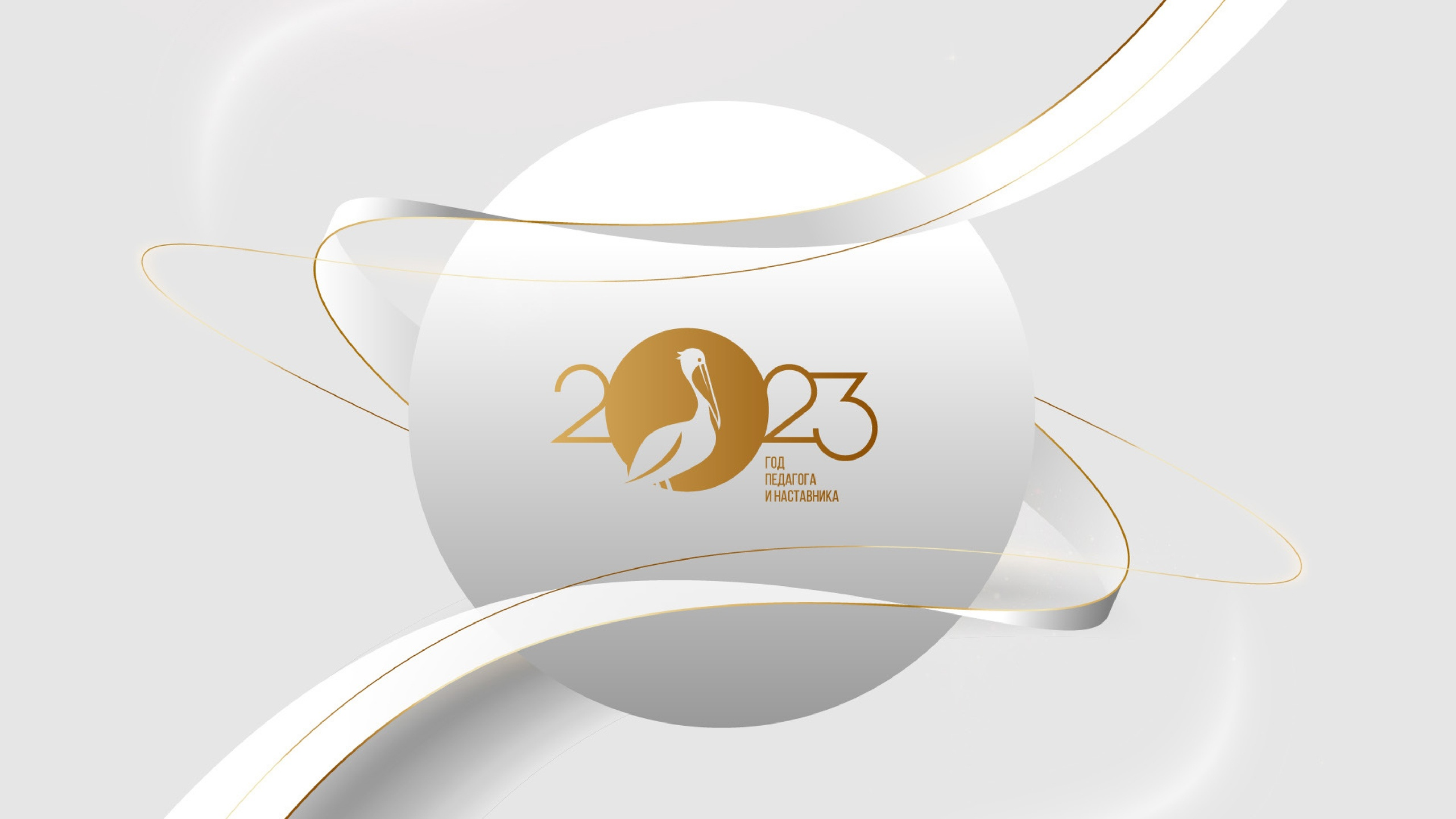 Информация в открытом доступе…
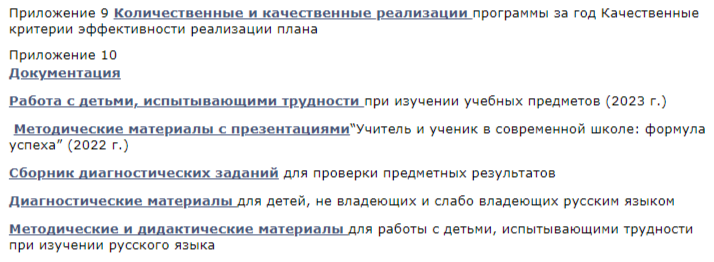 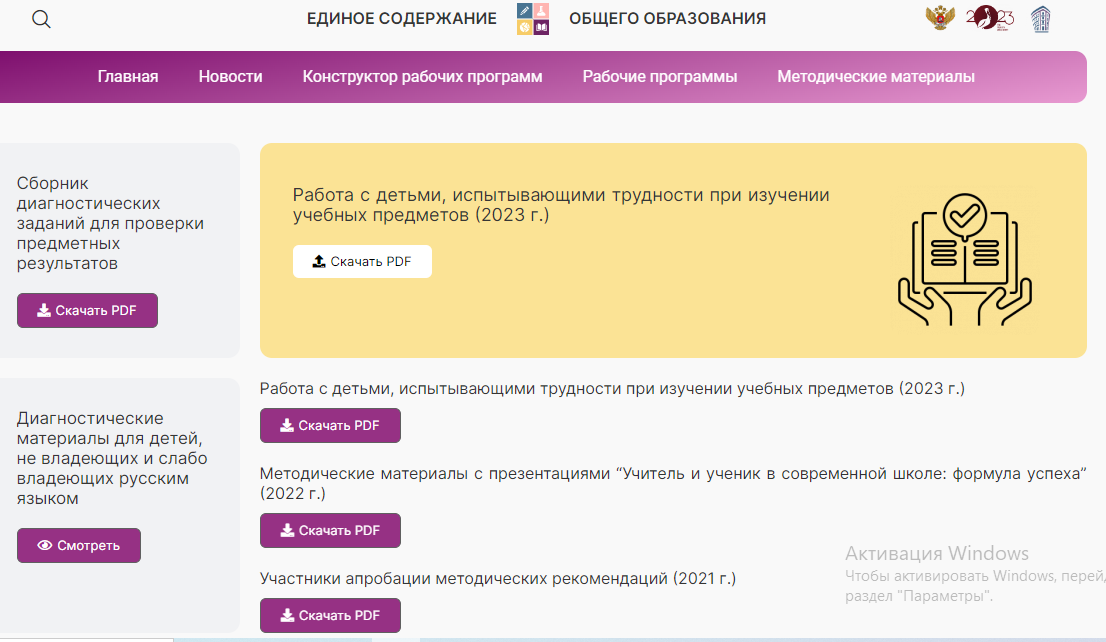 Ссылка https://edsoo.ru/profilaktika-i-korrekcziya-trudnostej/
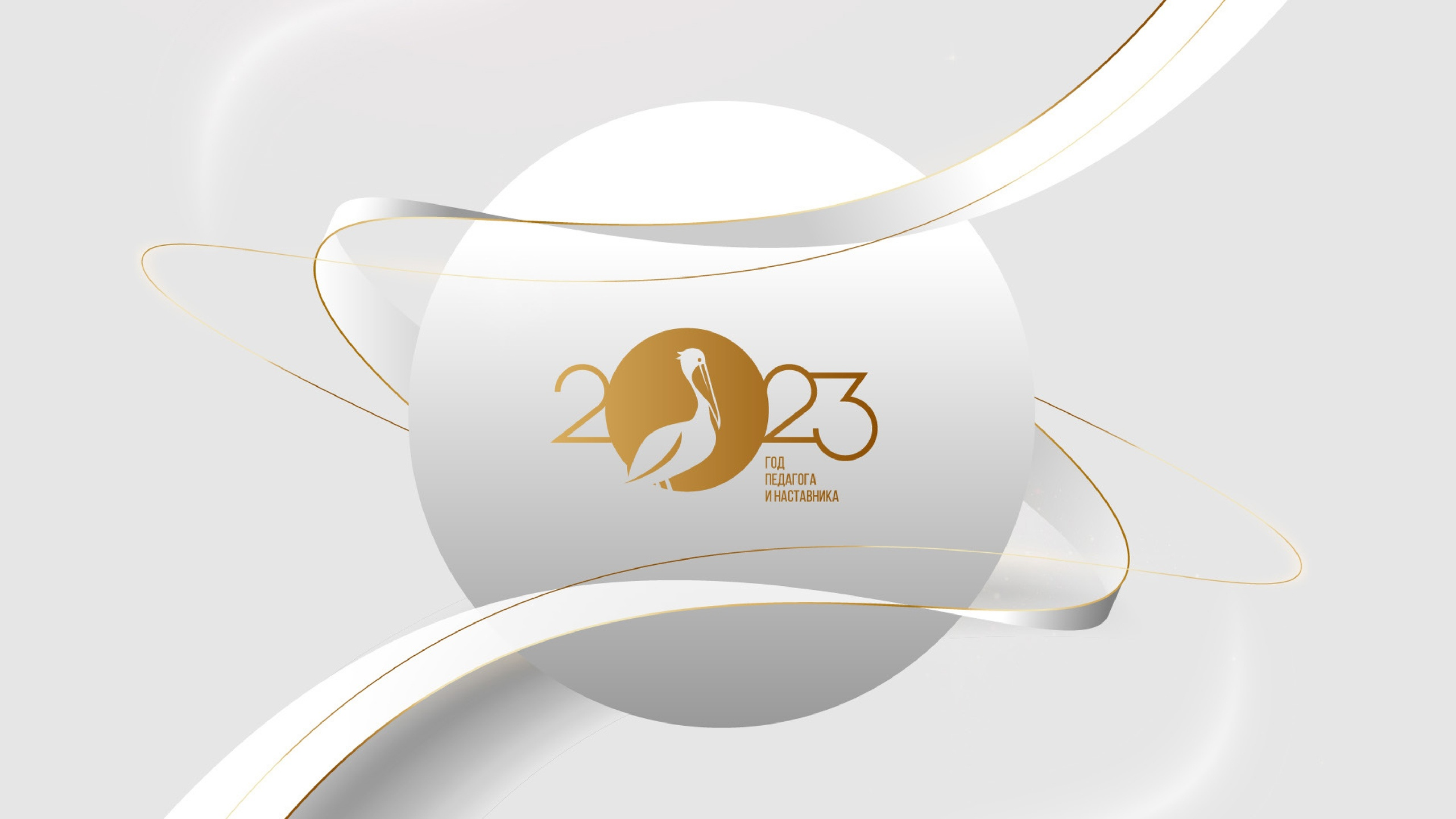 Возможные формы:
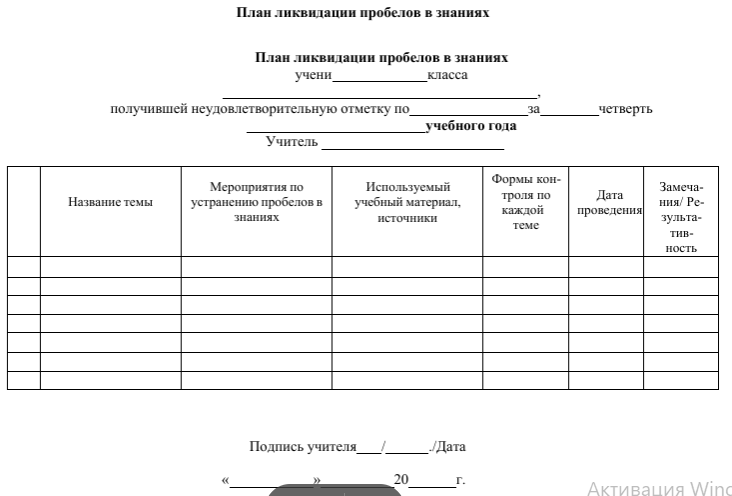 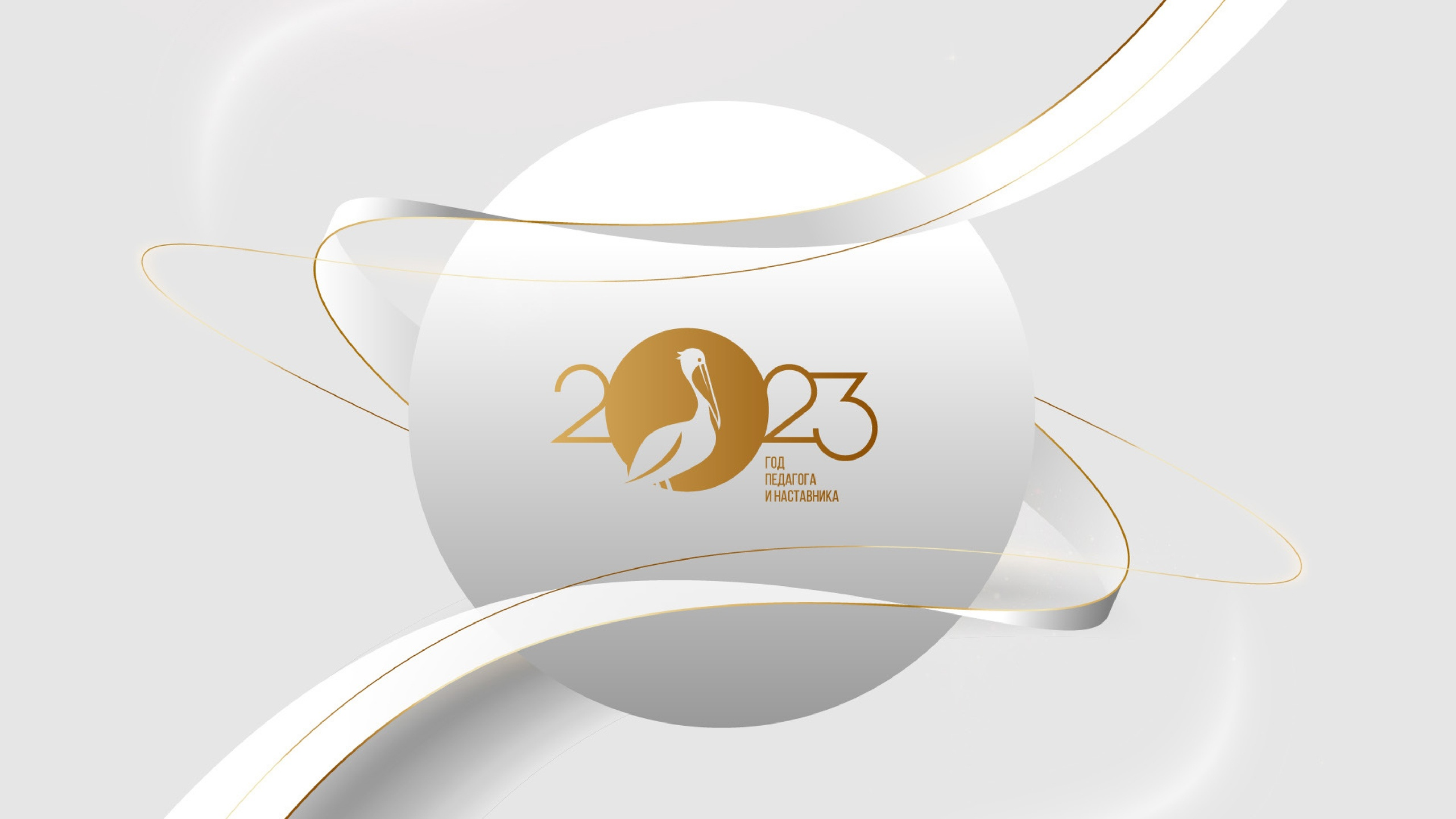 Школьная система профилактики учебной неуспешности
Руководители, школьные проектные команды 8 ОО (по списку):
1.	МКОУ «Суховская   ООШ»
2.	МКОУ «Шумская СОШ»
3.	МКОУ «Назиевская СОШ»
4.	МКОУ «Путиловская ООШ»
5.	МБОУ «Отрадненская СОШ №3»
6.	МКОУ «Отрадненская СОШ №2»
7.	МБОУ «Мгинская СОШ»
8.	МКОУ «Синявинская СОШ»
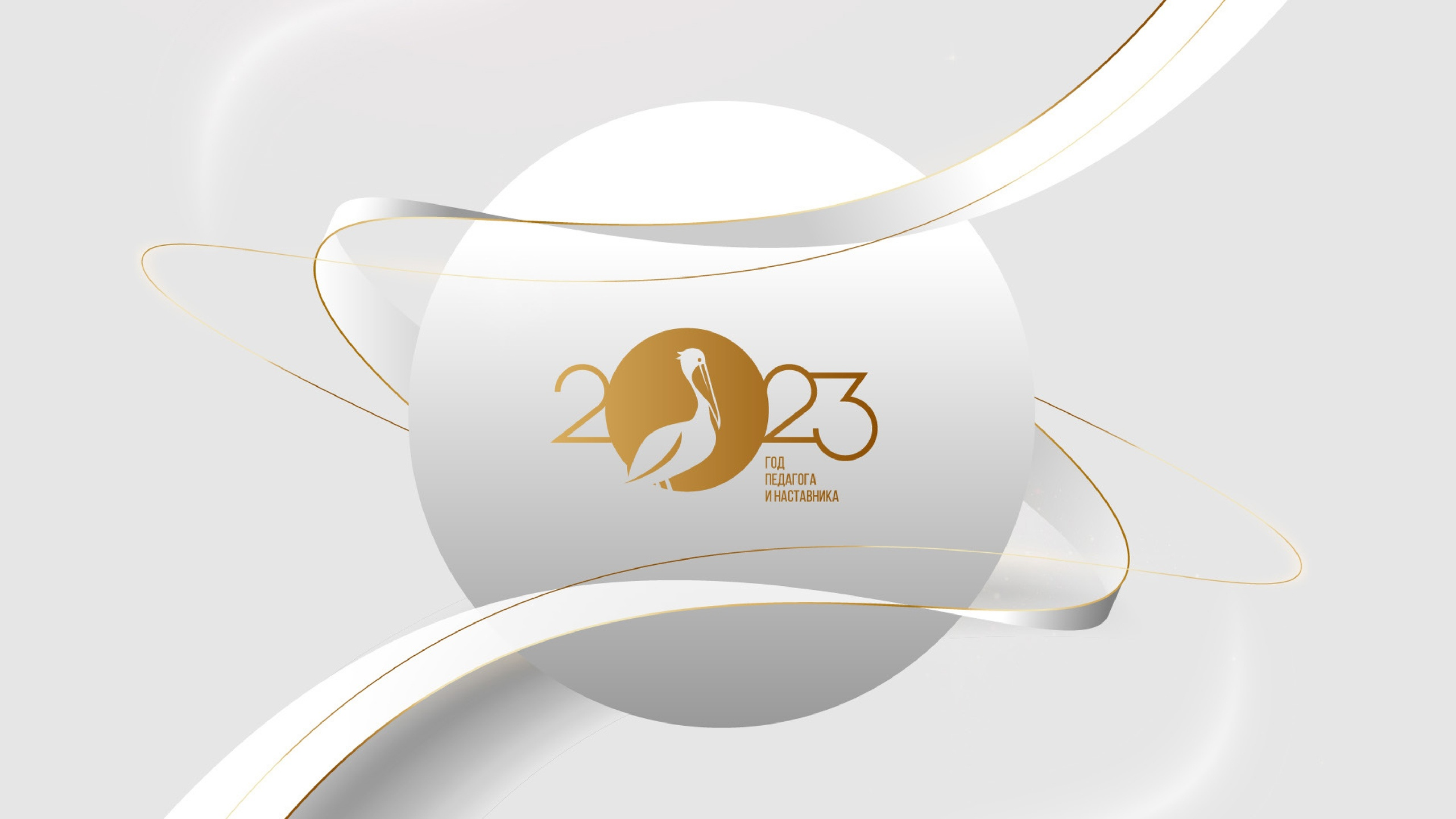 Профессиональных успехов!Спасибо за внимание!